Pour mieux comprendre mes explications: Il faut avoir le cours sous les yeux. 
Ma page Moodle - Fichier en Word: Licence cristallo cours N°2.doc
Cours N°2  
LA STRUCTURE CRISTALLINE (Première partie) 4/4
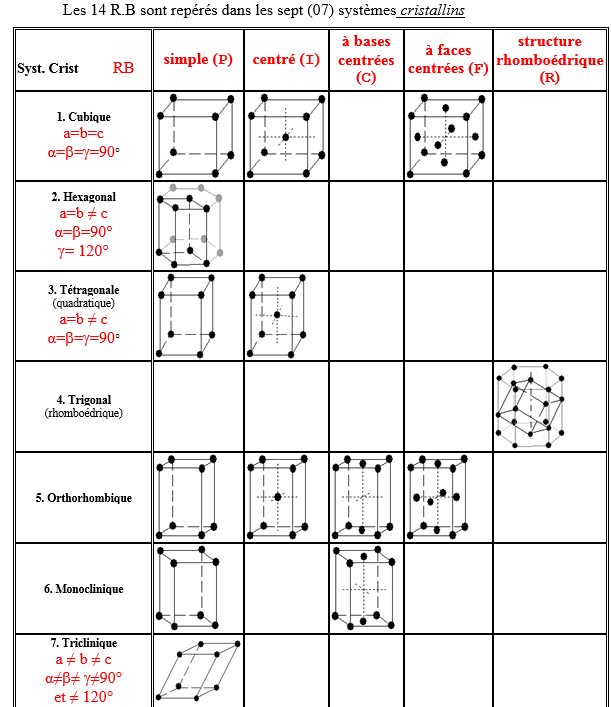 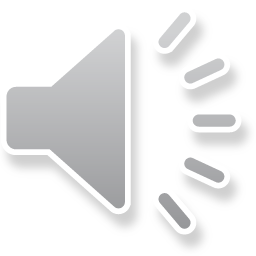 Explications_CoursN2 Pr. BELIARDOUH